Кабинет кубановедения в МБОУ НОШ № З9
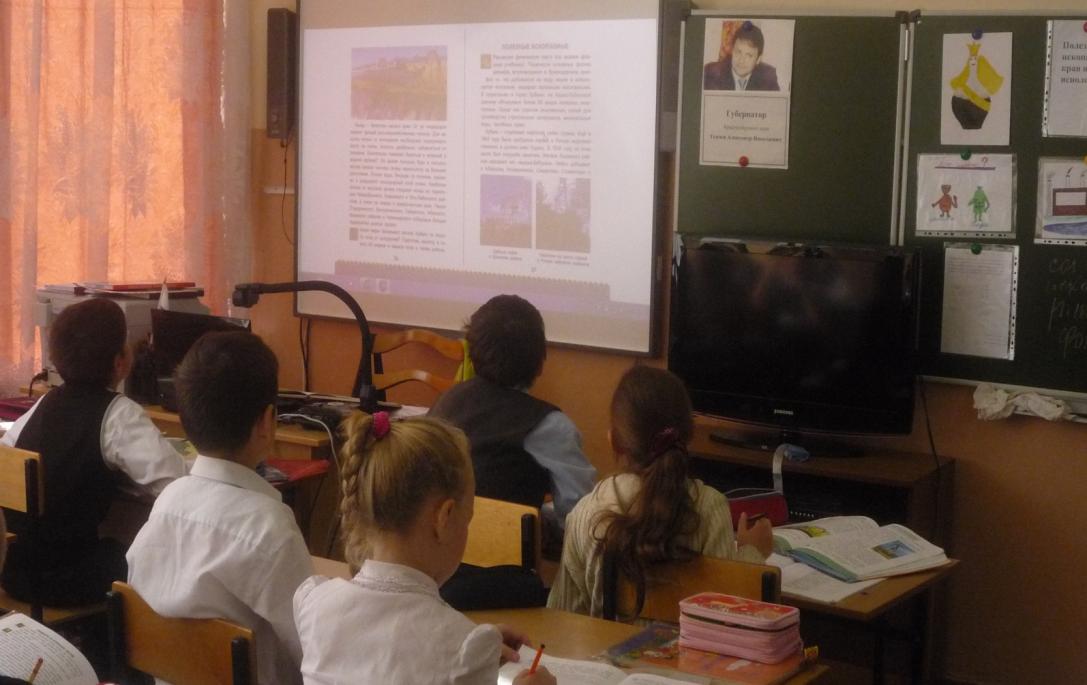 Новости в реализации курса кубановедения
Преподавание кубановедения в МБОУ НОШ № 39 ведётся в соответствии с федеральными и региональными документами. Ежегодно составляется план реализации курса кубановедения в школе . В кабинете кубановедения и школьной библиотеке  имеется подборка учебной, учебно-методической и дополнительной литературы, комплект видеоматериалов по кубановедению. Оформлены стенды по кубановедению ,в которых отражена символика страны, края, родного города ; имеются уголки по патриотизму, этно –уголок школьного музея, творчества ребят. Кабинет оснащён интерактивной доской, видеотехникой.
Кабинет кубановедения
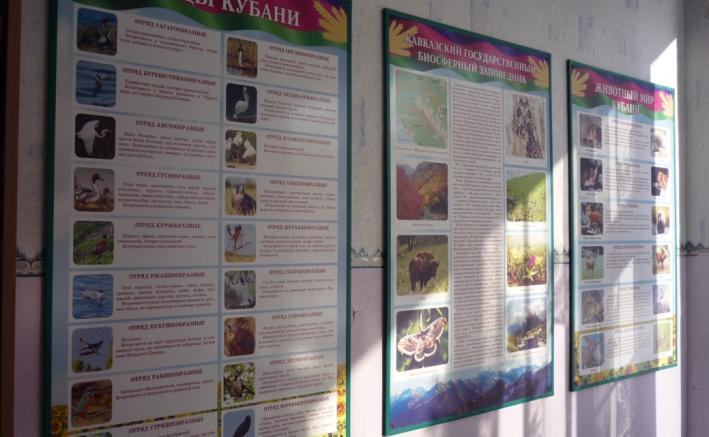 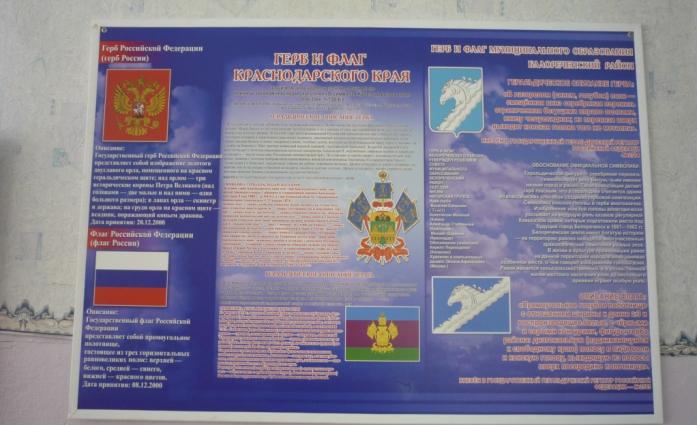 Раздел кубановедения в школьной библиотеке
Призёры муниципального этапа краевой викторины по кубановедению 2014-2015 г.
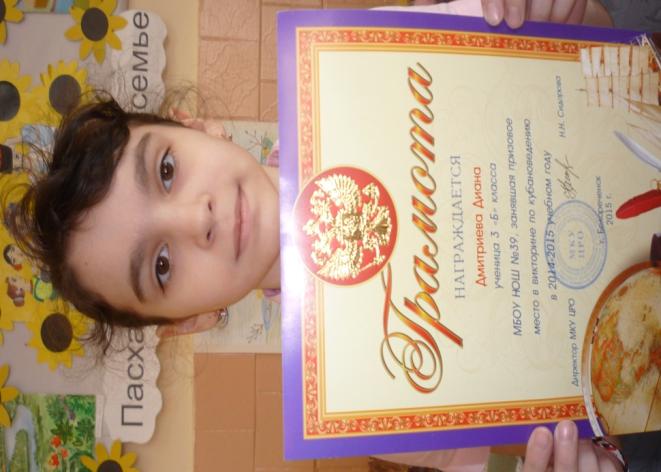 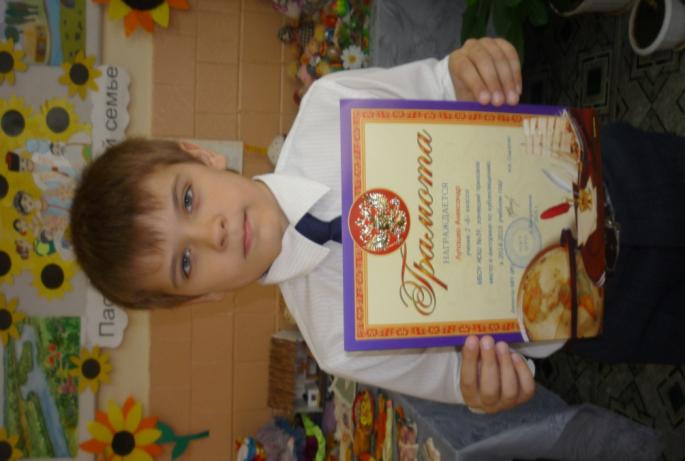 отчёт
17 апреля 2015 года в МАОУ Гимназия состоялся муниципальный этап викторины по кубановедению ,от нашей школы 4 учащихся были направлены на участие, трое из них стали призёрами:1 Лупашко Александр  2 «Б» класс-призёр2 Дмитриева Диана      3 «Б» класс-призёр3 Орехов Илья                4 «Г» класс-призёр